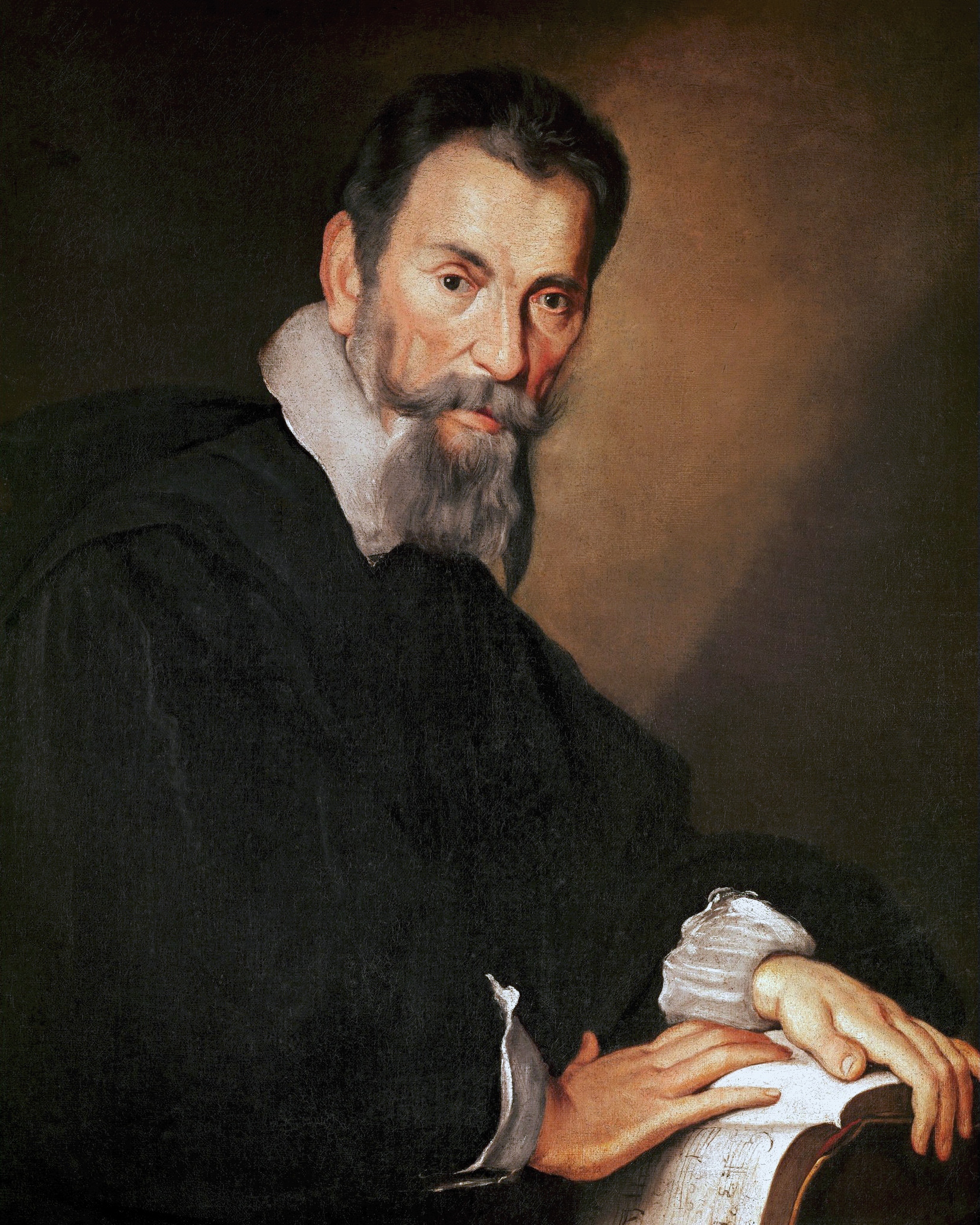 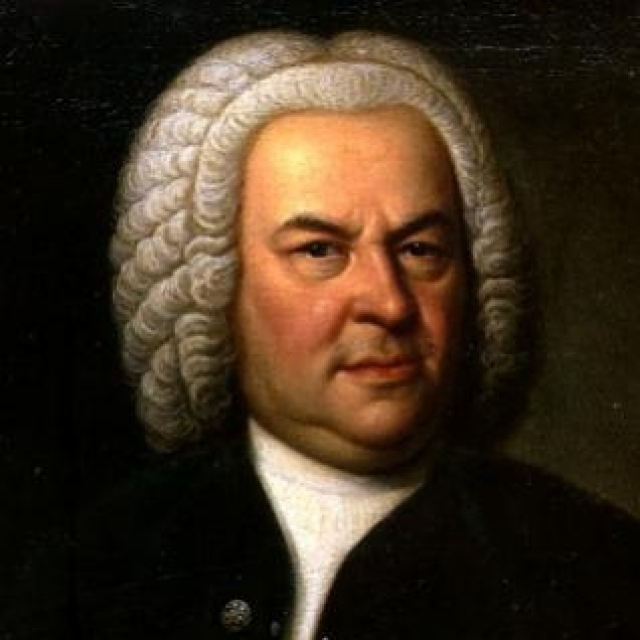 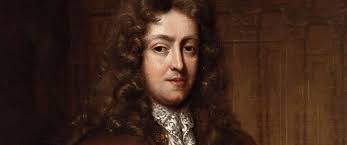 BAROČNI SKLADATELJI
7.A in 7.B
Polona PROSEN
DUTOVLJE, APRIL 2020
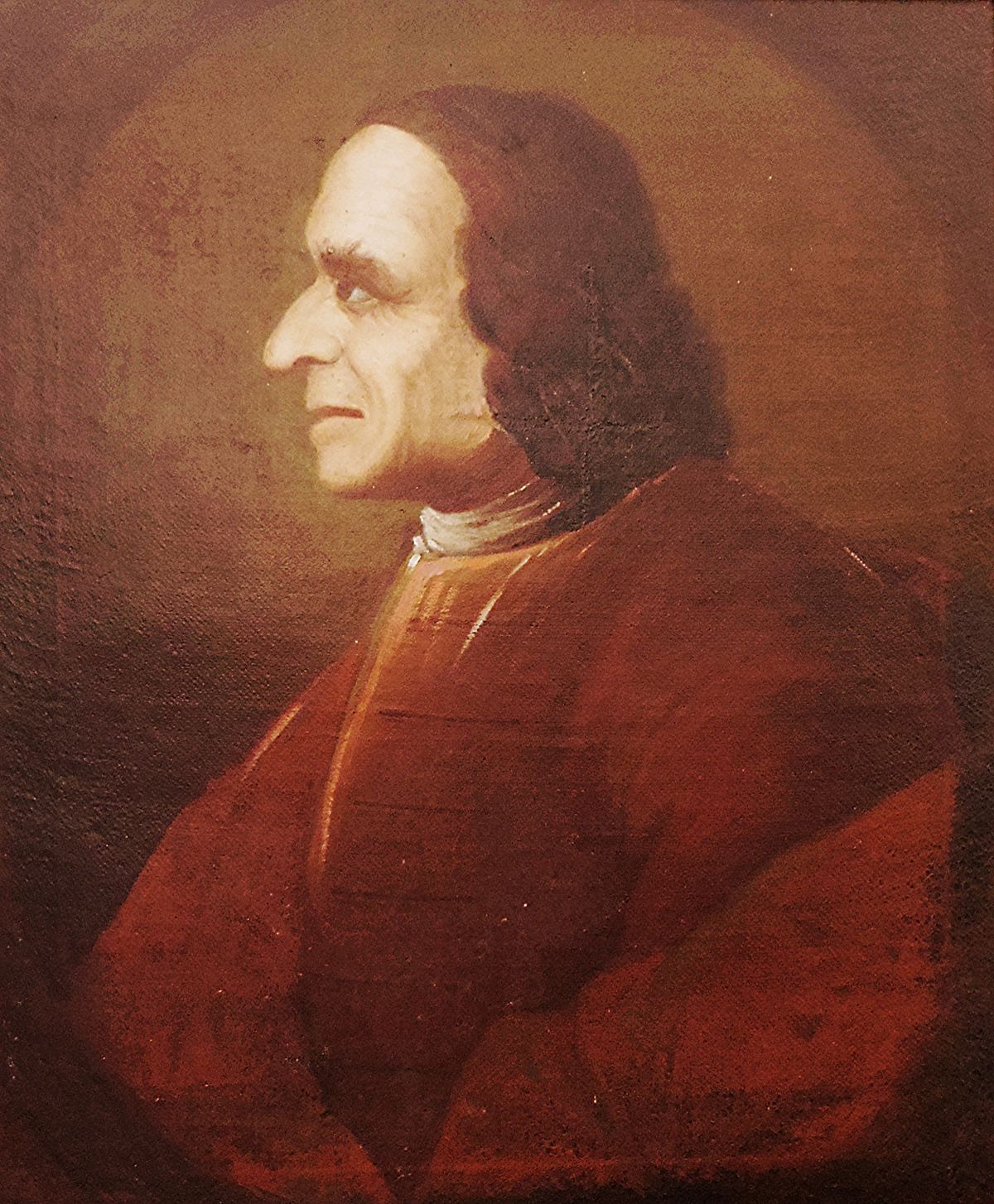 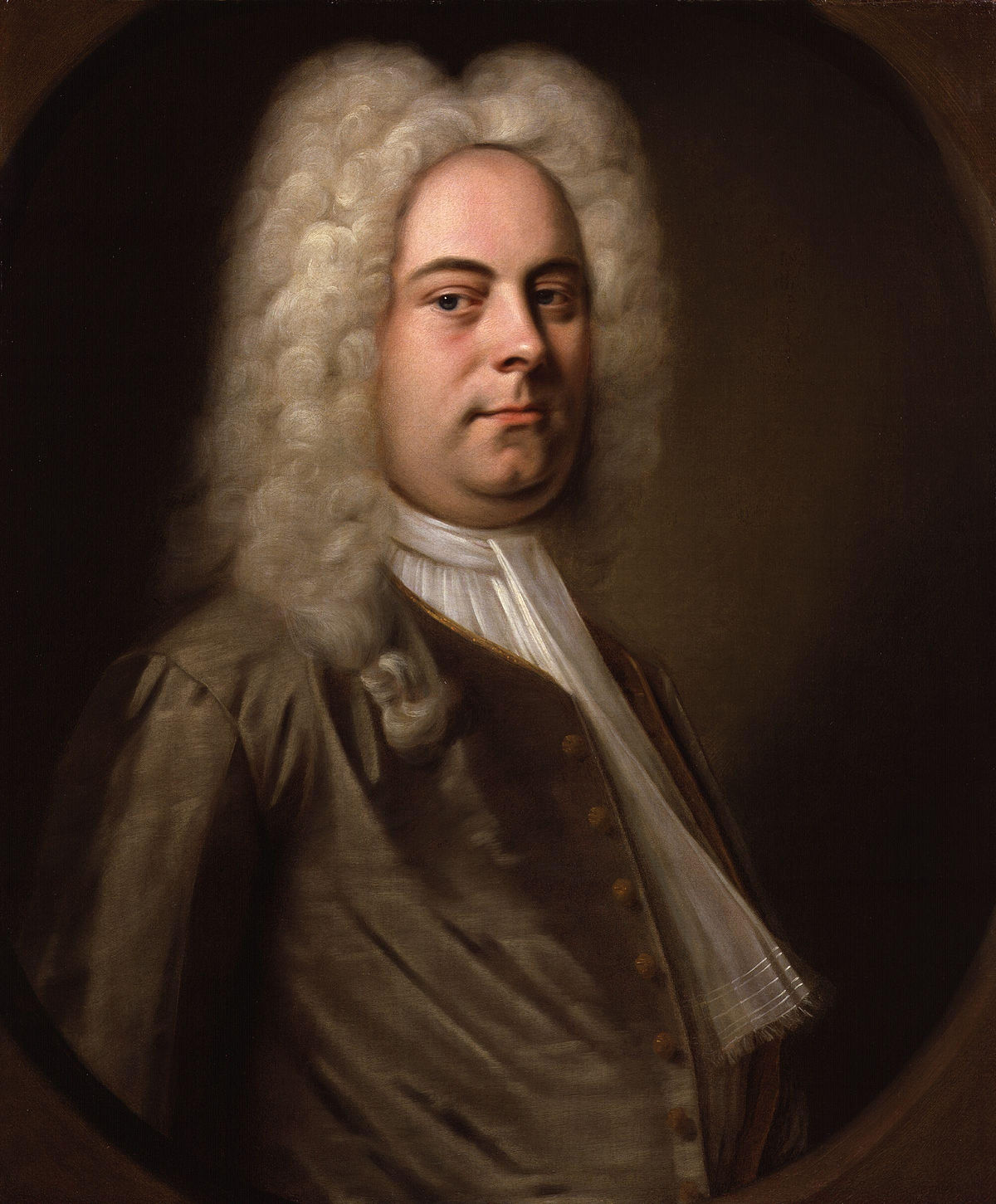 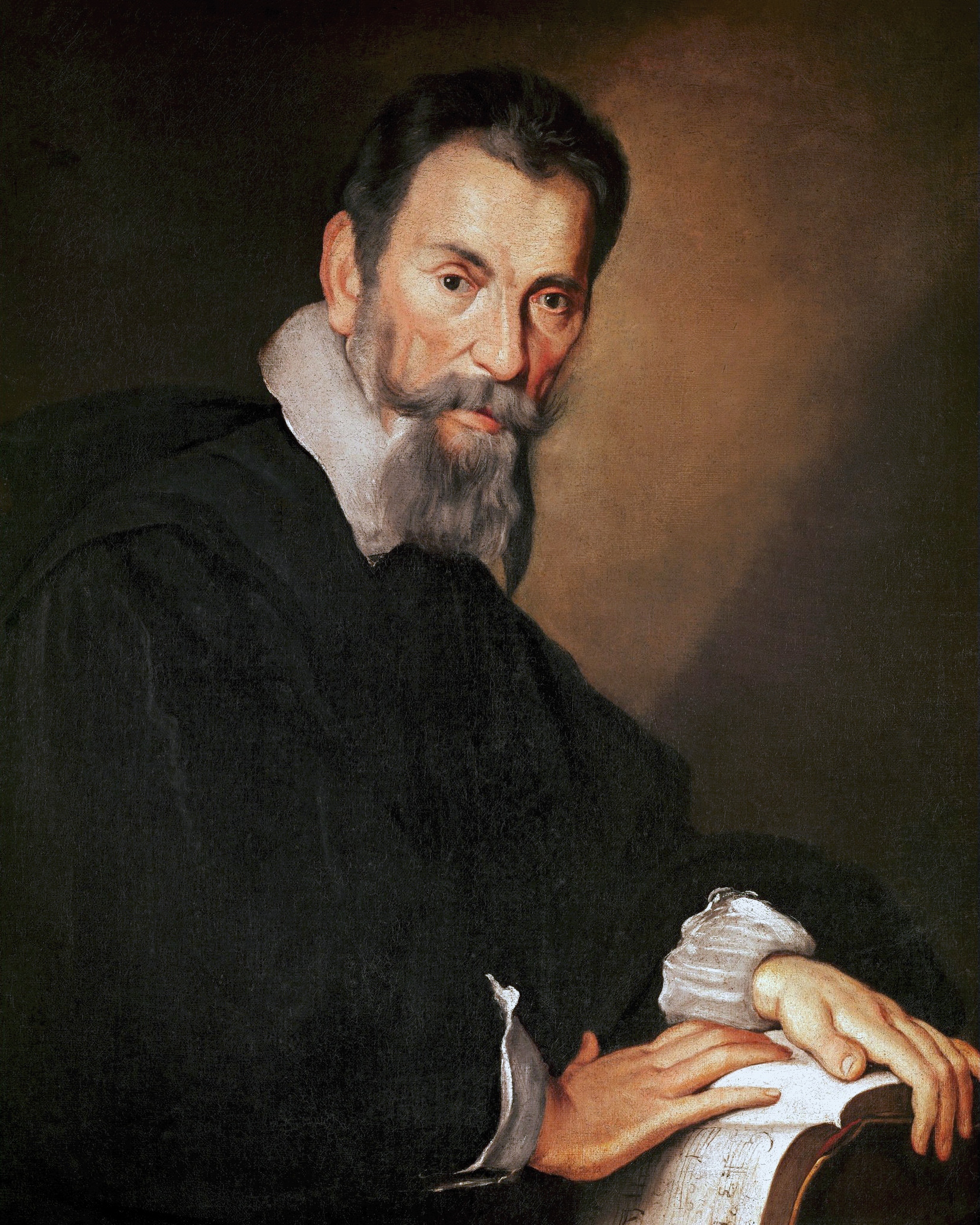 CLAUDIO MONTEVERDI (1567 – 1643)
Italijanski skladatelj, violinist, orglar in pevec.
Je prvi veliki operni skladatelj.
Povezuje obdobje renesanse in baroka.
Njegova najbolj znana opera je ORFEJ, ima mitološko vsebino.
OPERA
OPERA je glasbeno scensko delo,
kjer pevci nastopajo (igrajo) ob spremljavi orkestra. Na odru je postavljena scena, pevci so v kostumih, uprizarjajo igro. Glasbeno gledališče.

Nastala je okrog l. 1600 v Firencah.
Večina oper je nastala po naročilu plemičev.
Bogato okrašena scena, velik oder, razkošni kostumi, pevci solisti, spremljava orkestra
ORFEJ
https://www.youtube.com/watch?v=jb2TURdBeEQ
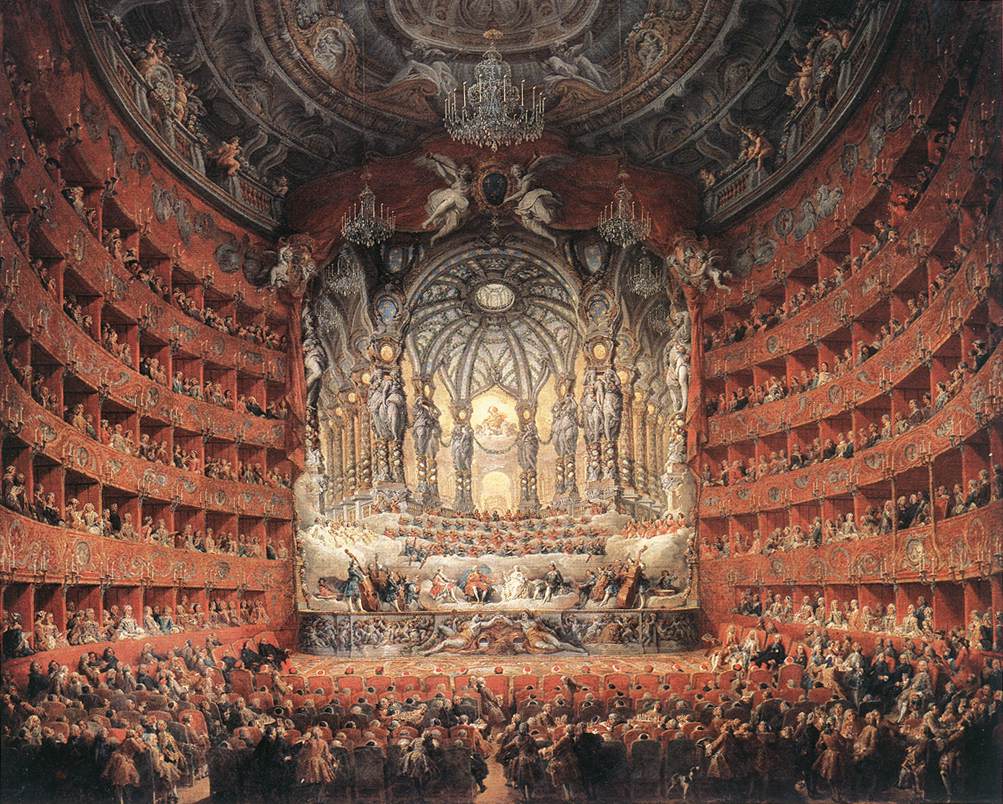 Baročna operna hiša v Rimu
HENRY PURCELL (1659 – 1695)
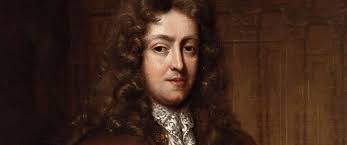 Angleški baročni skladatelj.
Nasploh eden največjih angleških glasbenikov.
Avtor najpomembnejše angleške opere 17. st. DIDO IN ENEJ.

https://www.youtube.com/watch?v=ou8A0g_jYyA
JOHANN SEBASTIAN BACH
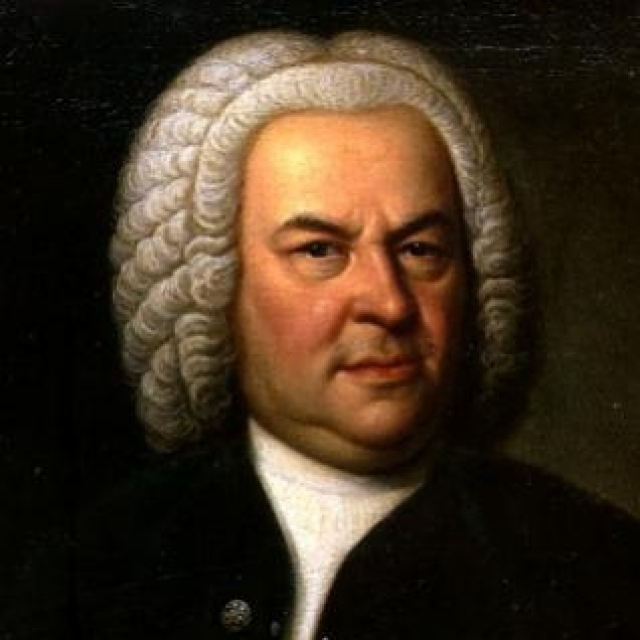 Eisenach 1685 – Leipzig 1750 (Nemčija)
NAJPOMEMBNEJŠI BAROČNI SKLADATELJ!
Pisal je predvsem za instrumente s tipkami (orgle, čembalo).
Imel je 4 sinove, ki so tudi znani glasbeniki.
Bil je zelo veren: „Solli deo Gloria“ (samo Bogu slava).
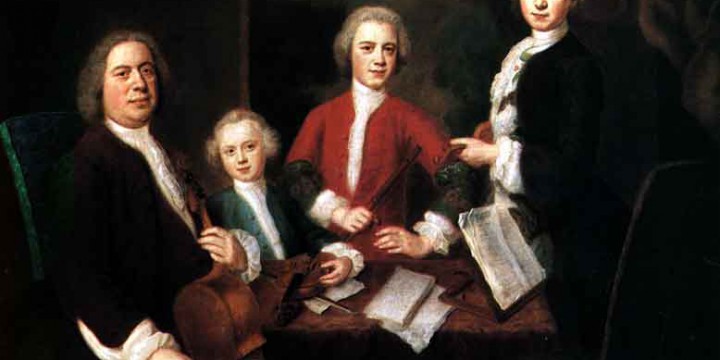 JOHANN SEBASTIAN BACH - DELA
Napisal je nove glasbene oblike: PRELUDIJ, FUGA, KANTATA, TOKATA, PASIJON.
Dobro uglašeni klavir
Tokata in fuga v d-molu
https://www.youtube.com/watch?v=Nnuq9PXbywA
Brandenburški koncerti
PREBERI GLASBENE IZRAZE IN OBLIKE
GLASBENI IZRAZI (samo preberi)
PRELUDIJ: instrumentalna predigra ali uvodna glasba
FUGA: skladba z eno glasbeno temo (monotematska skladba)
TOKATA: (It. = dotakniti se) instrumentalna skladba predvsem za instrumente s tipkami
KANTATA: (It. Cantare – petje) je vokalno instrumentalna skladba za soliste, zbor in orkester, s posvetno (ne-cerkveno) vsebino. Podobna operi, le da jo izvajajo brez scene in kostumov.
MARC – ANTOINE CHARPENTIER
Francoski baročni skladatelj, najbolj znan po svojem delu TE DEUM (hvalnica).
Danes jo poznamo iz vsem znane EVROVIZIJE:
https://www.youtube.com/watch?v=iwU37osOkQA
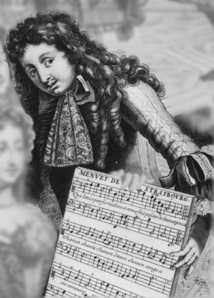 GEORG FRIEDRICH HäNDEL (1685 – 1759)
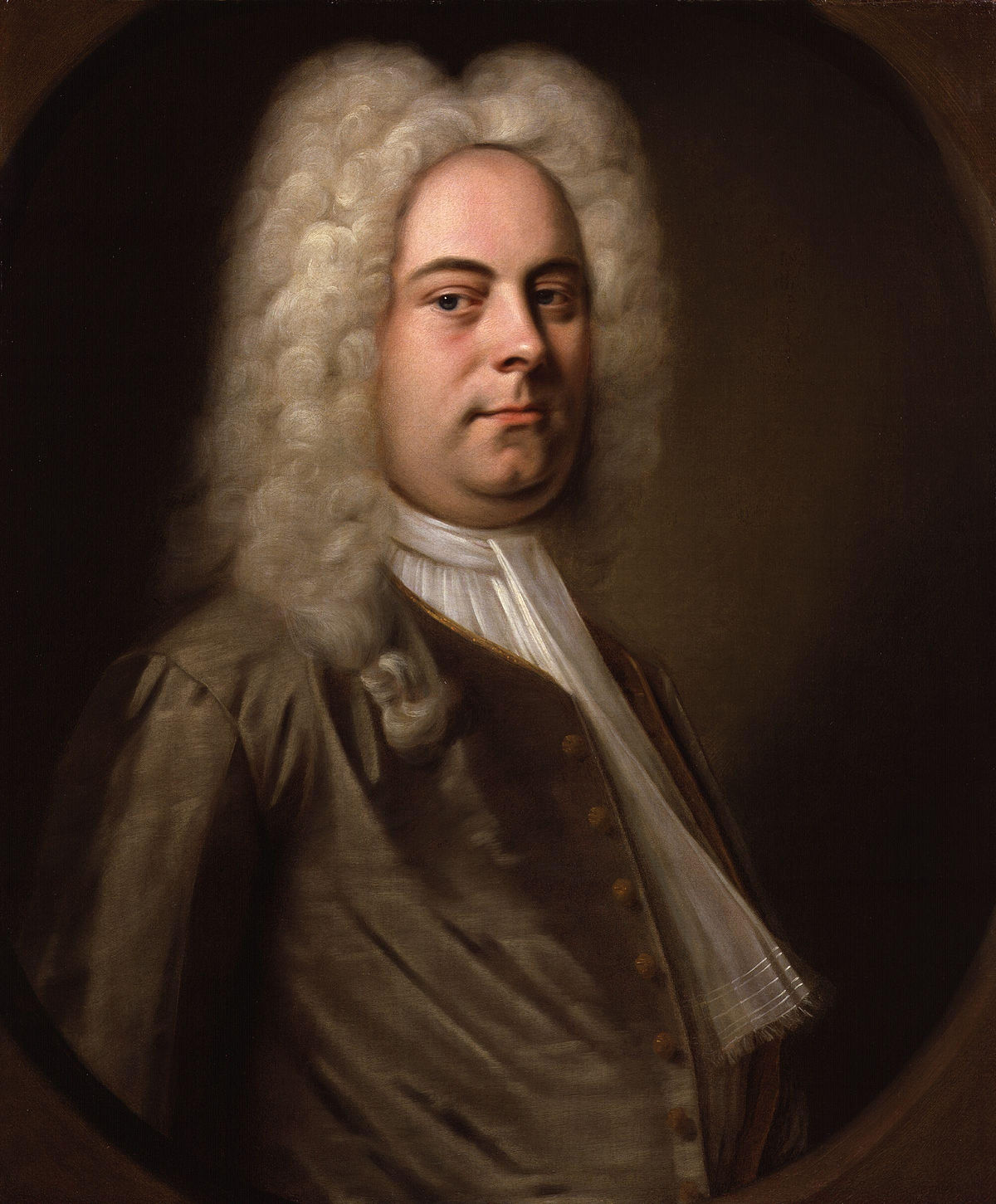 Rojen istega leta kot Bach, v nemškem mestu Halle.
Pisal: cerkvene skladbe, oratorije, opere.
Večino življenja živel v Londonu.

Mojster vokalno – instrumentalne gl. oblike, z večinoma duhovno vsebino, ki se imenuje ORATORIJ. (podobno kantati, le vsebina drugačna)
ALELUJA IZ ORATORIJA MESIJA
Vsem znana Aleluja: poslušaj posnetek in pri tem spremljaj note – povabim te, da zraven zapoješ  

https://www.youtube.com/watch?v=VI6dsMeABpU&t=22s


NOTE
SUITA              SARABANDA
Pisal je tudi SUITE (zaporedje plesov) , ki so najbolj znane skladbe baroka.
Eden izmed plesov je SARABANDA (ples, španskega izvora, zelo počasen).
https://www.youtube.com/watch?v=QFtB4WwkdZ8
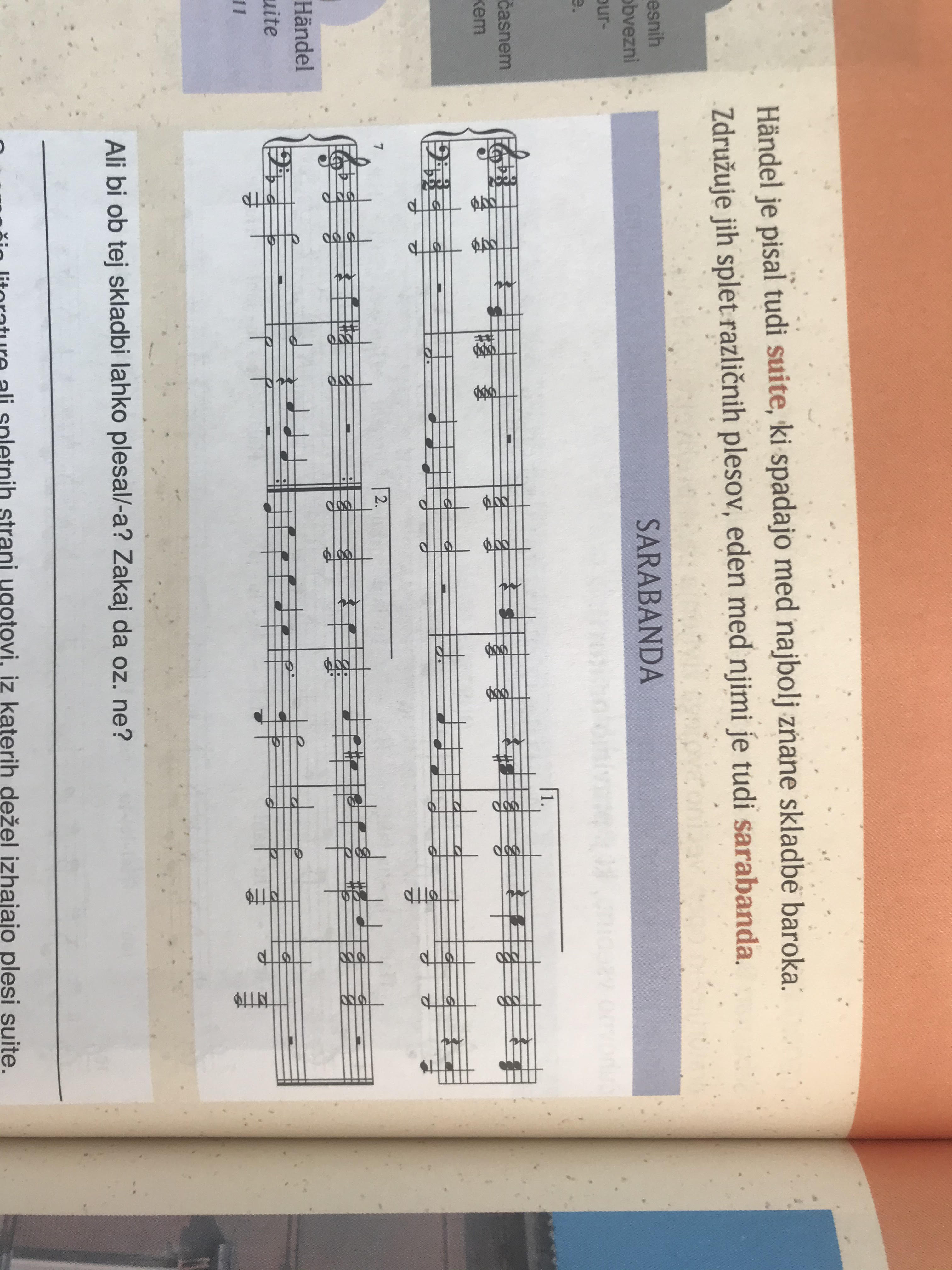